Shipping’s Energy Transition
Jacob Armstrong
1
2
2
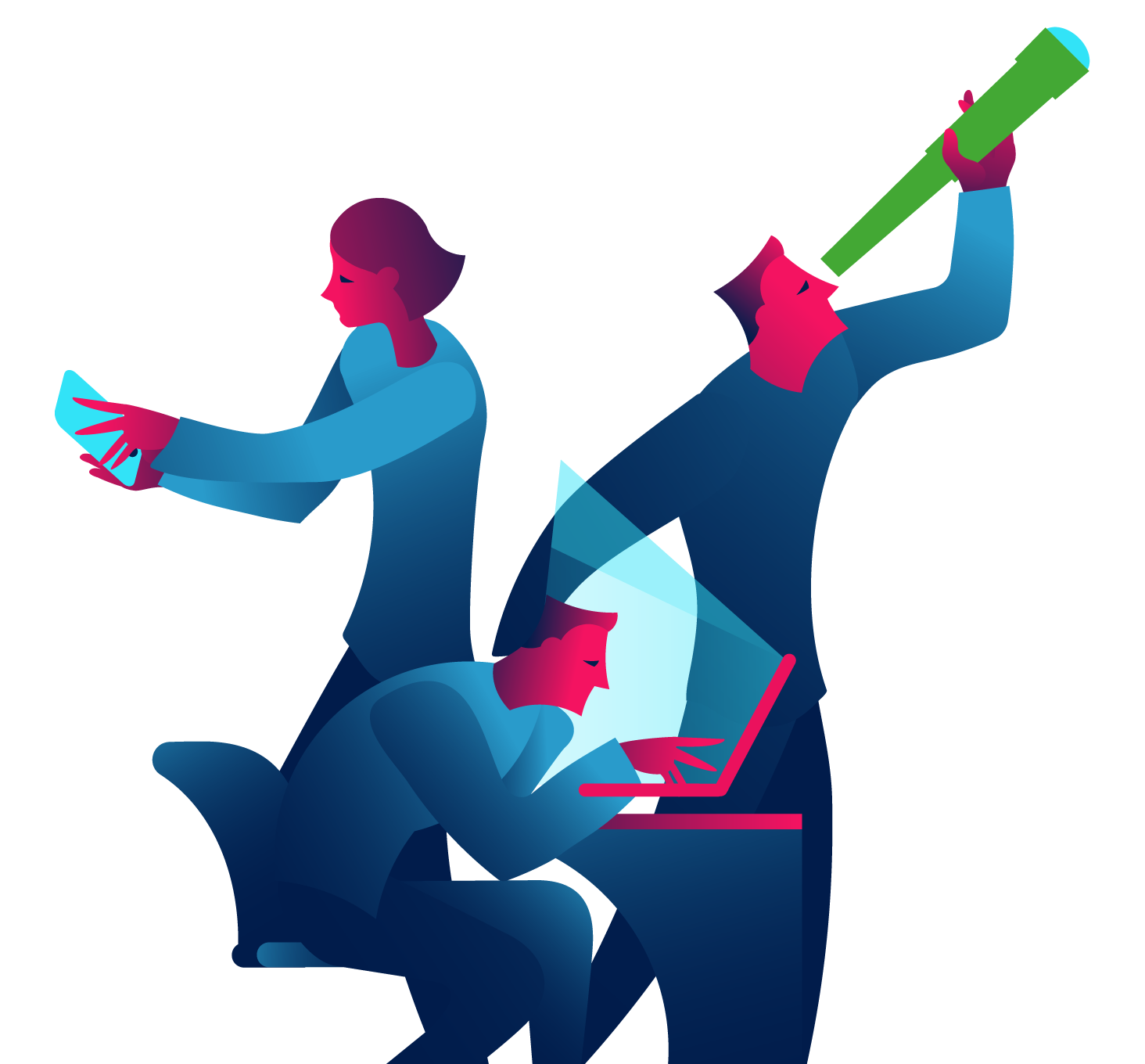 [Speaker Notes: Time for slide: 2 seconds]
3
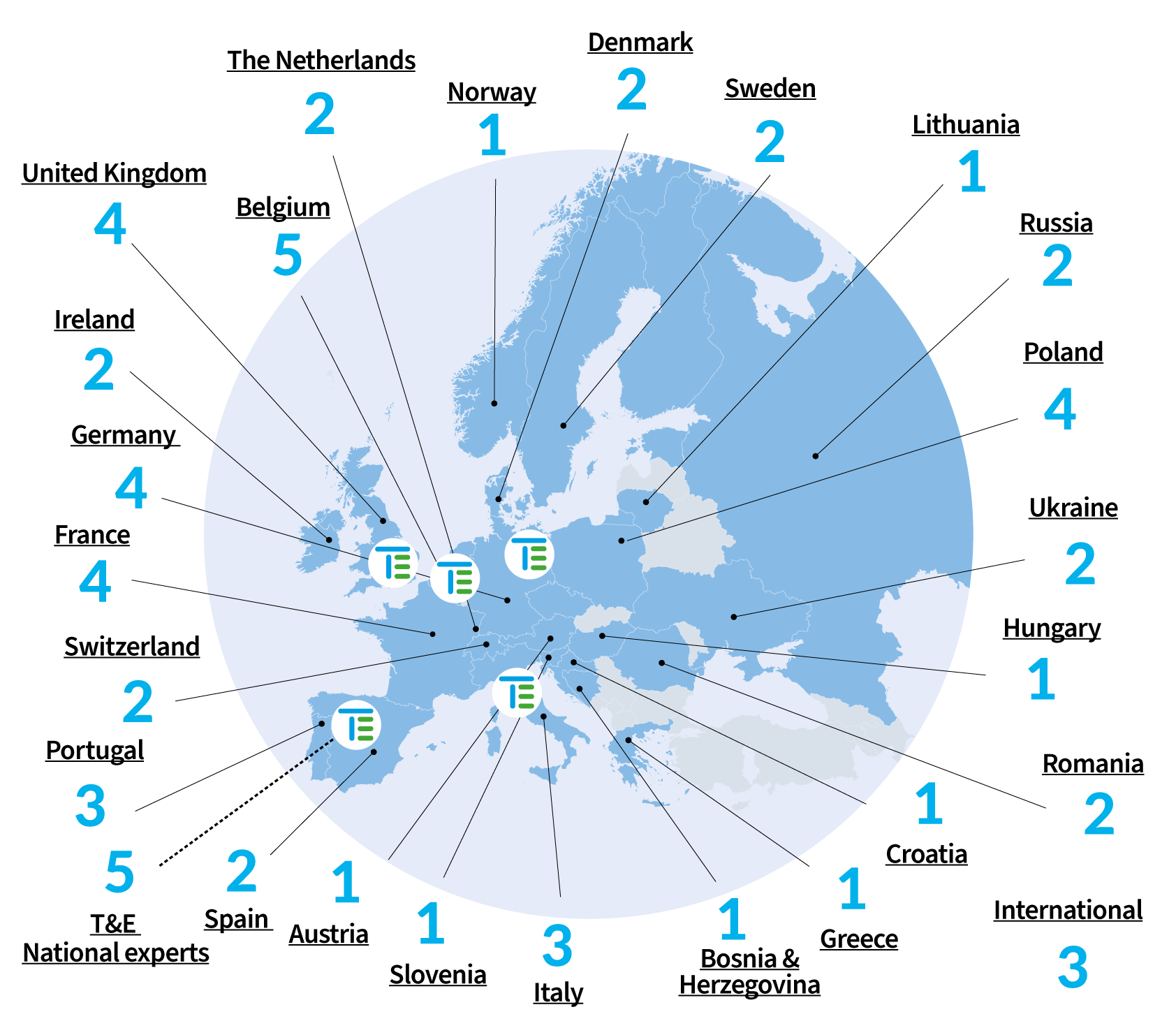 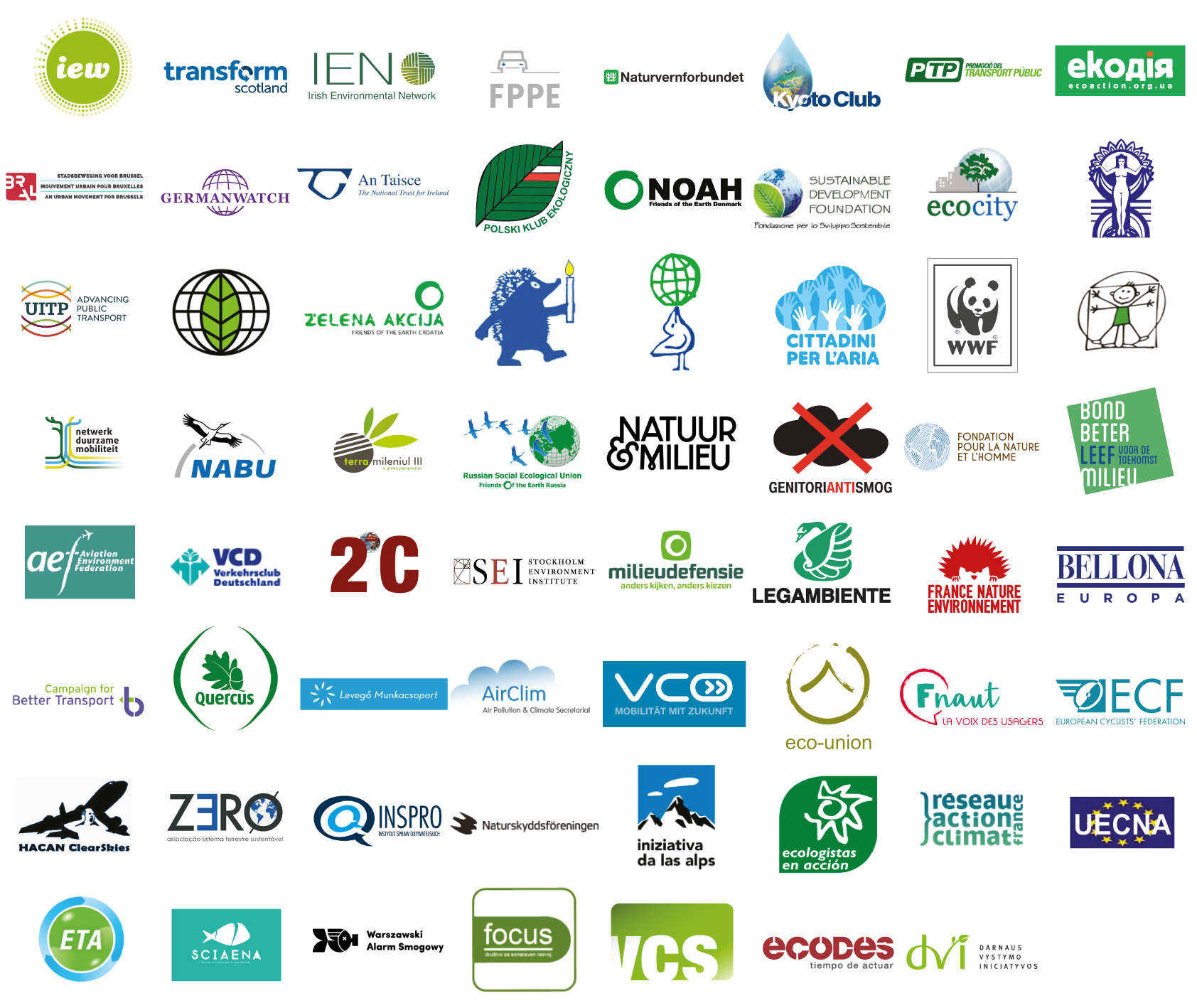 T&E: 
26 Countries
61 Members
   5 National experts
Fade out on click
[Speaker Notes: Time for slide: 15 seconds]
4
Shipping’s energy transition
Shipping emissions: What’s the problem?

Fuels: A toxic debate?

The EU’s plan: Charting the course to zero-emission shipping
5
The problem
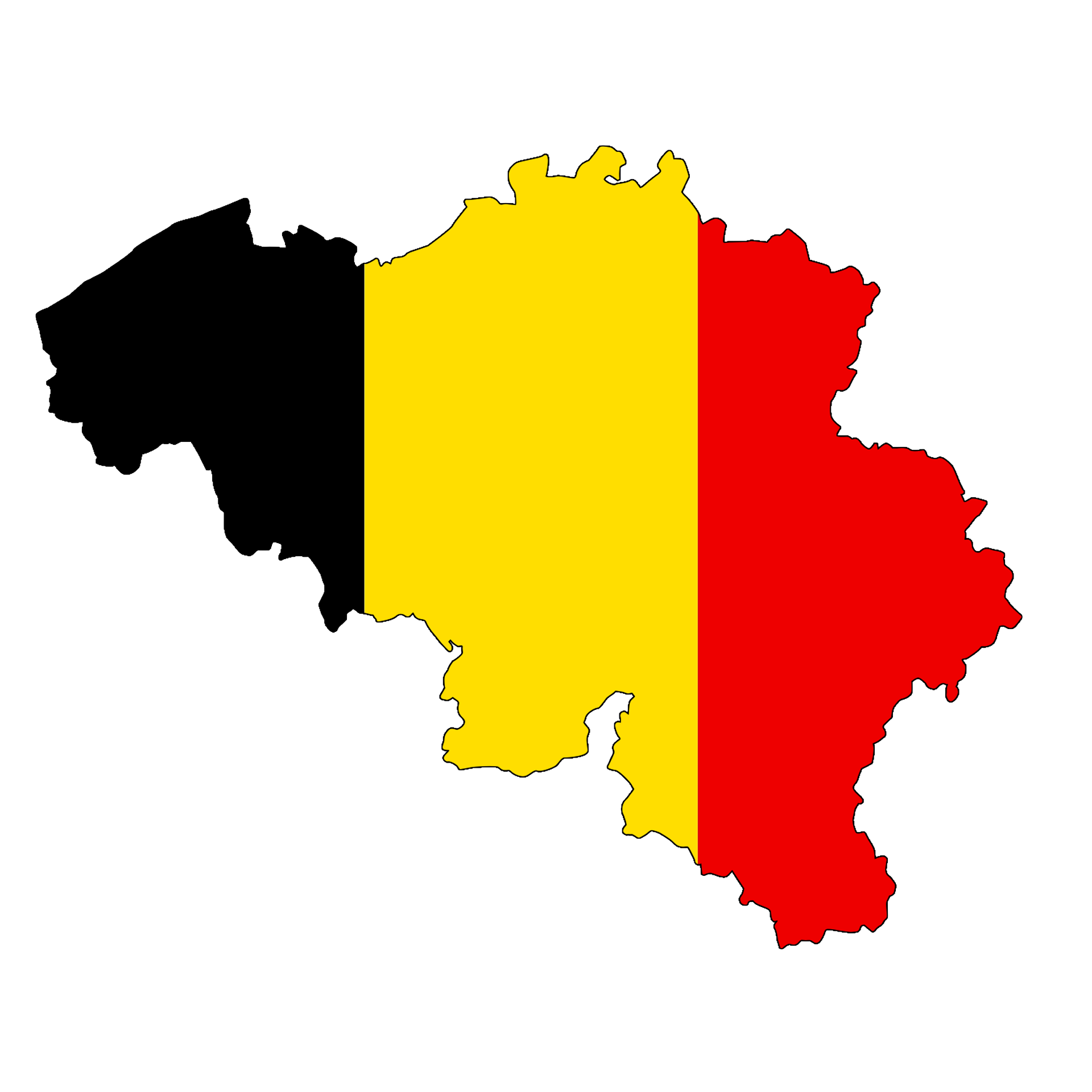 EU shipping emissions are equal to 3.5% of the EU’s total emissions...
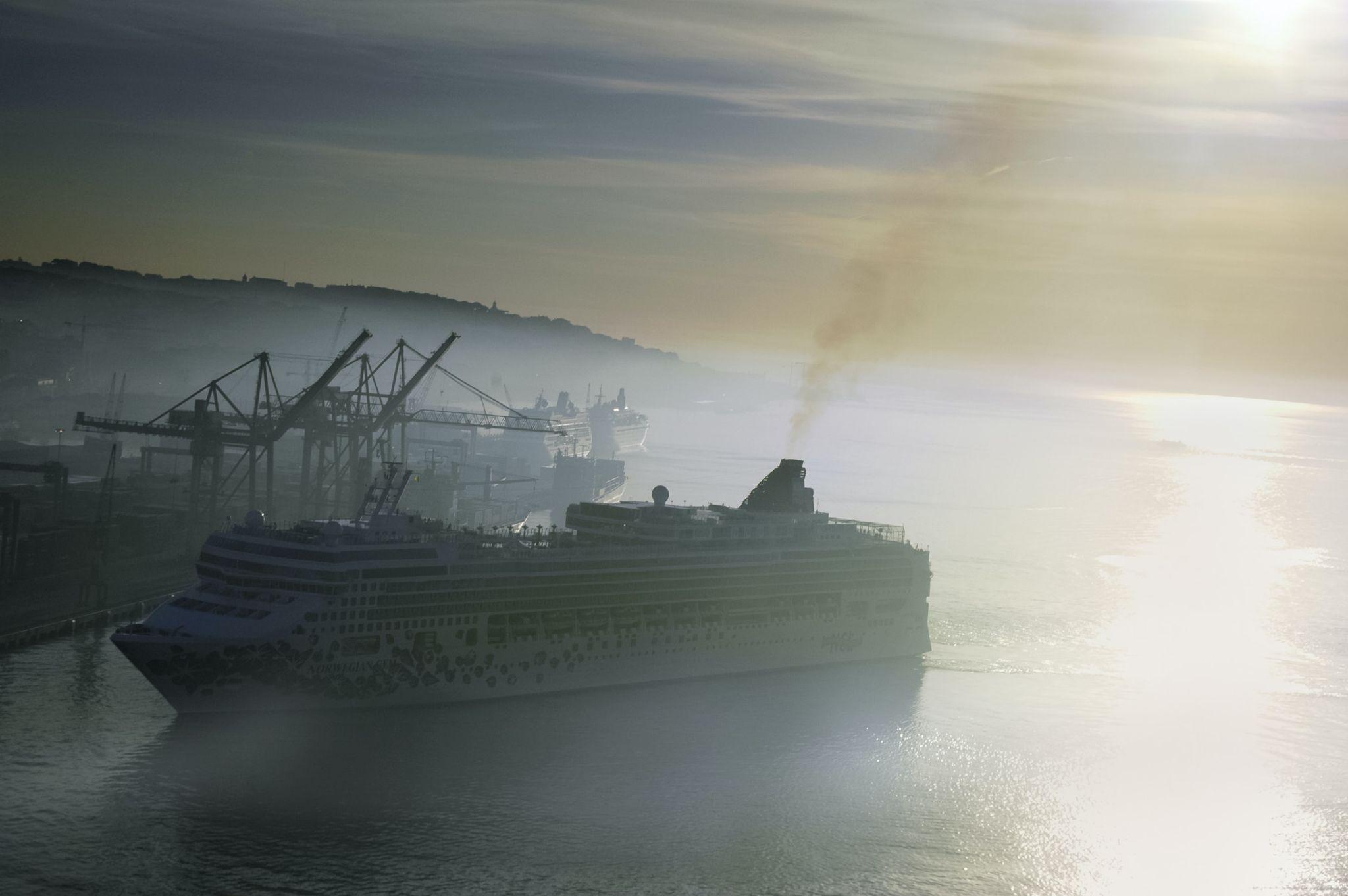 ...roughly equivalent to the entire emissions of Belgium
Photo by Eduardo Goody
6
6
Emissions reduction: The path to zero
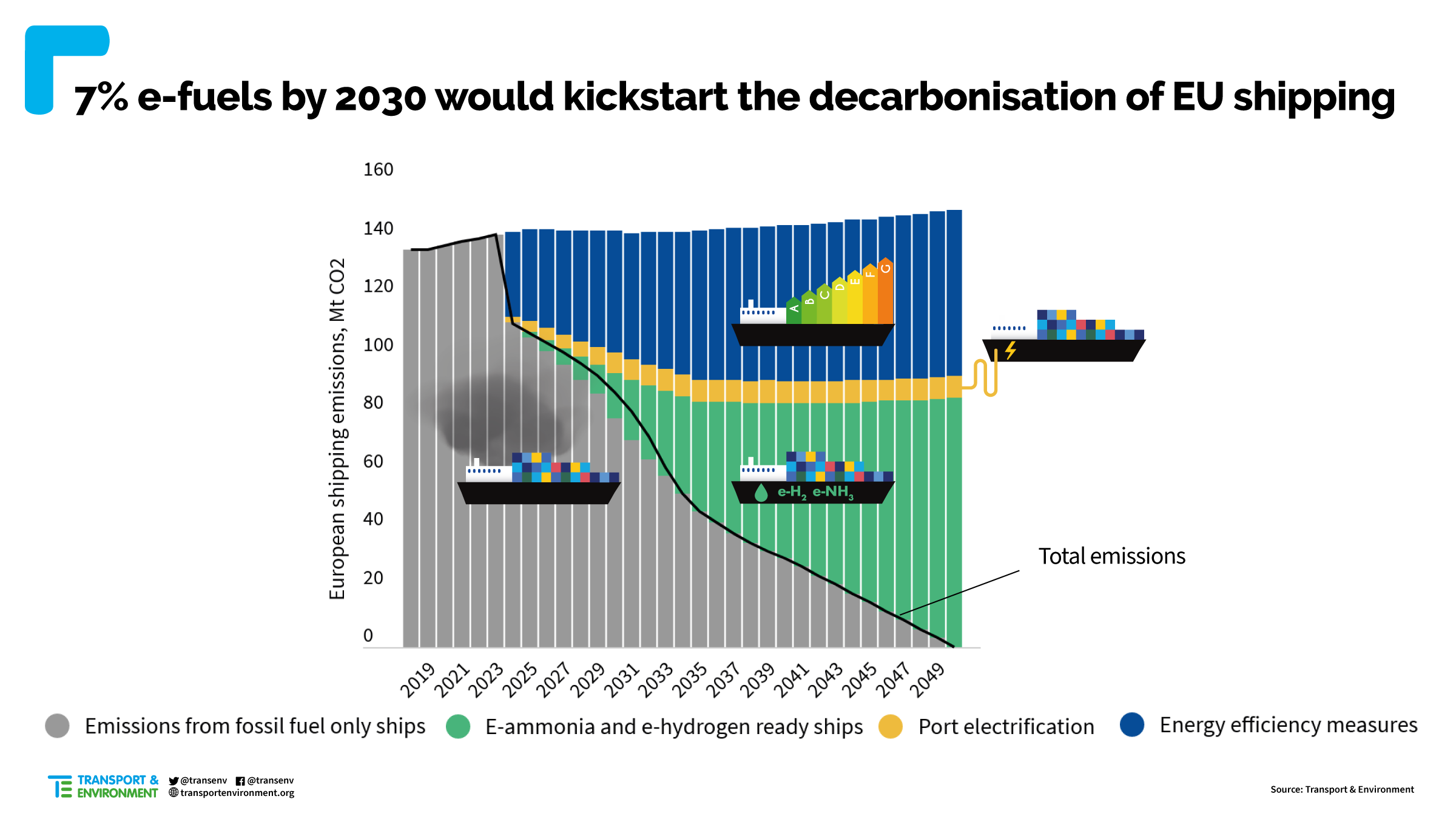 Energy efficiency: fewer emissions for the same transport work
Port electrification: zero-emissions and clean air at berth
Fuel switch: zero-emission energy carriers
[Speaker Notes: Key messages:
EU shipping can decarbonise by 2050.
Energy efficiency plays an important role - speed reduction, wind-assist technologies can deliver ⅓ emissions cuts.
But to reach net-zero GHG emissions, need to switch to green fuels. E-fuels uptake possible, but need to kick-start in this decade. T&E study calculated that e-fuels can reach up to 7% of 2030 shipping demand, with efficiency measures. This corresponds to a sustainable amount of e-ammonia that can be produced in Europe by 2030: 85 PJ (4.6Mt). This means shipping needs just 7.5Gw electrolyser capacity. That sounds realistic compared to the 40GW electrolysers in Europe targeted by the EU Hydrogen Strategy by 2030.
In terms of power needs, it would require about 14.6 GW additional renewable electricity capacity; this compares to 14.7 GW of total wind capacity installed in Europe in 2020 and 220 GW total installed capacity by 2020]
7
7
Energy efficiency: Same work, less emissions
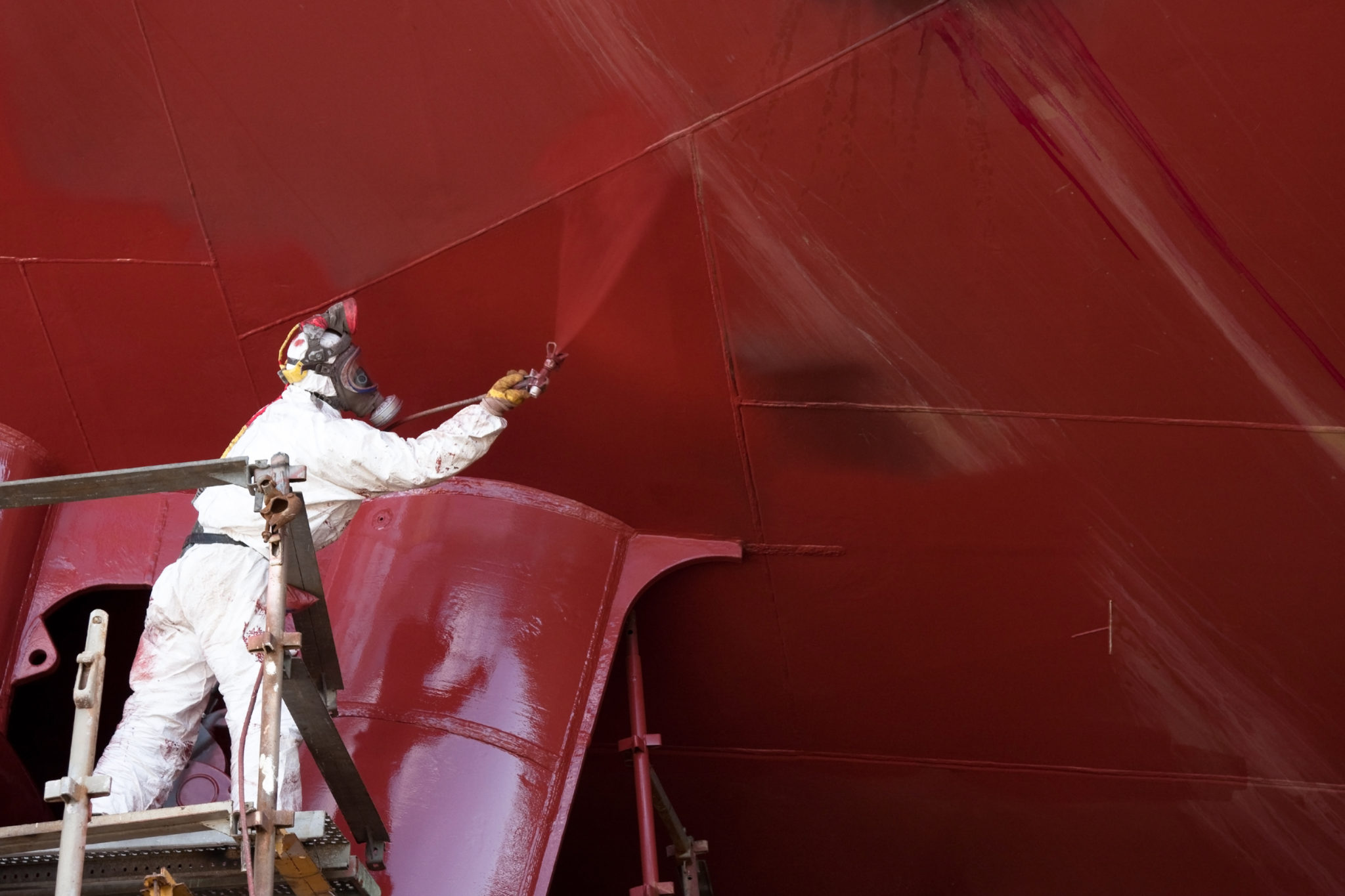 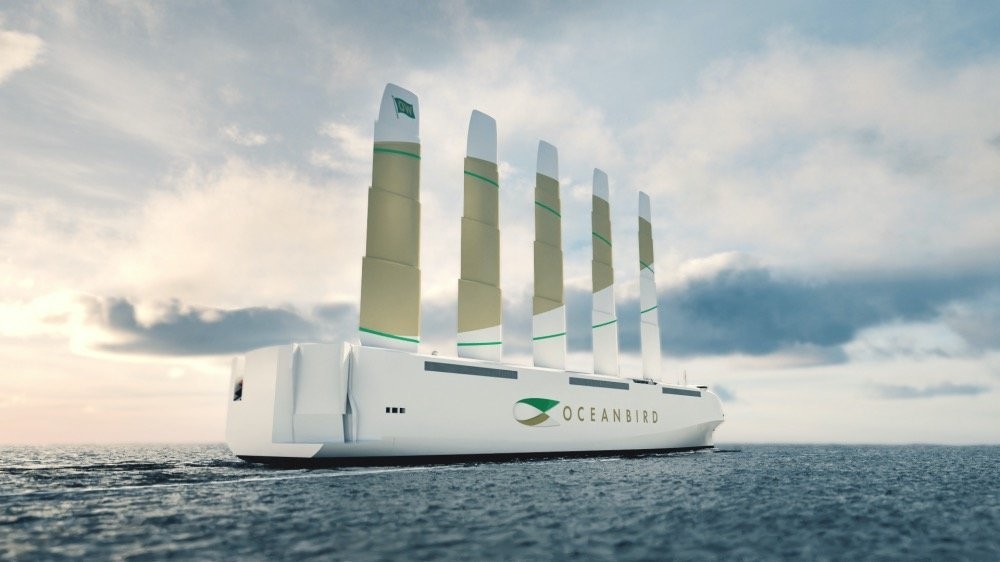 Wind
Anti-fouling paint
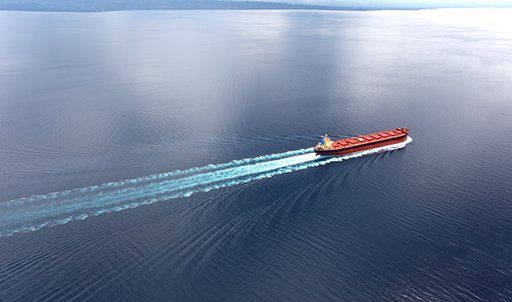 Hull lubrication
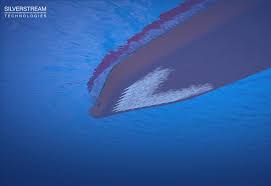 Slow steaming
[Speaker Notes: Key messages:
EU shipping can decarbonise by 2050.
Energy efficiency plays an important role - speed reduction, wind-assist technologies can deliver ⅓ emissions cuts.
But to reach net-zero GHG emissions, need to switch to green fuels. E-fuels uptake possible, but need to kick-start in this decade. T&E study calculated that e-fuels can reach up to 7% of 2030 shipping demand, with efficiency measures. This corresponds to a sustainable amount of e-ammonia that can be produced in Europe by 2030: 85 PJ (4.6Mt). This means shipping needs just 7.5Gw electrolyser capacity. That sounds realistic compared to the 40GW electrolysers in Europe targeted by the EU Hydrogen Strategy by 2030.
In terms of power needs, it would require about 14.6 GW additional renewable electricity capacity; this compares to 14.7 GW of total wind capacity installed in Europe in 2020 and 220 GW total installed capacity by 2020]
8
Shipping’s energy transition
Shipping emissions: What’s the problem?

Fuels: A toxic debate?

The EU’s plan: Charting the course to zero-emission shipping
Liquified Natural Gas (LNG)?
Biofuels?
Batteries?
e-fuels?
9
LNG: A problem, not a transitional solution
Methane is 80 times worse than CO2 for global warming
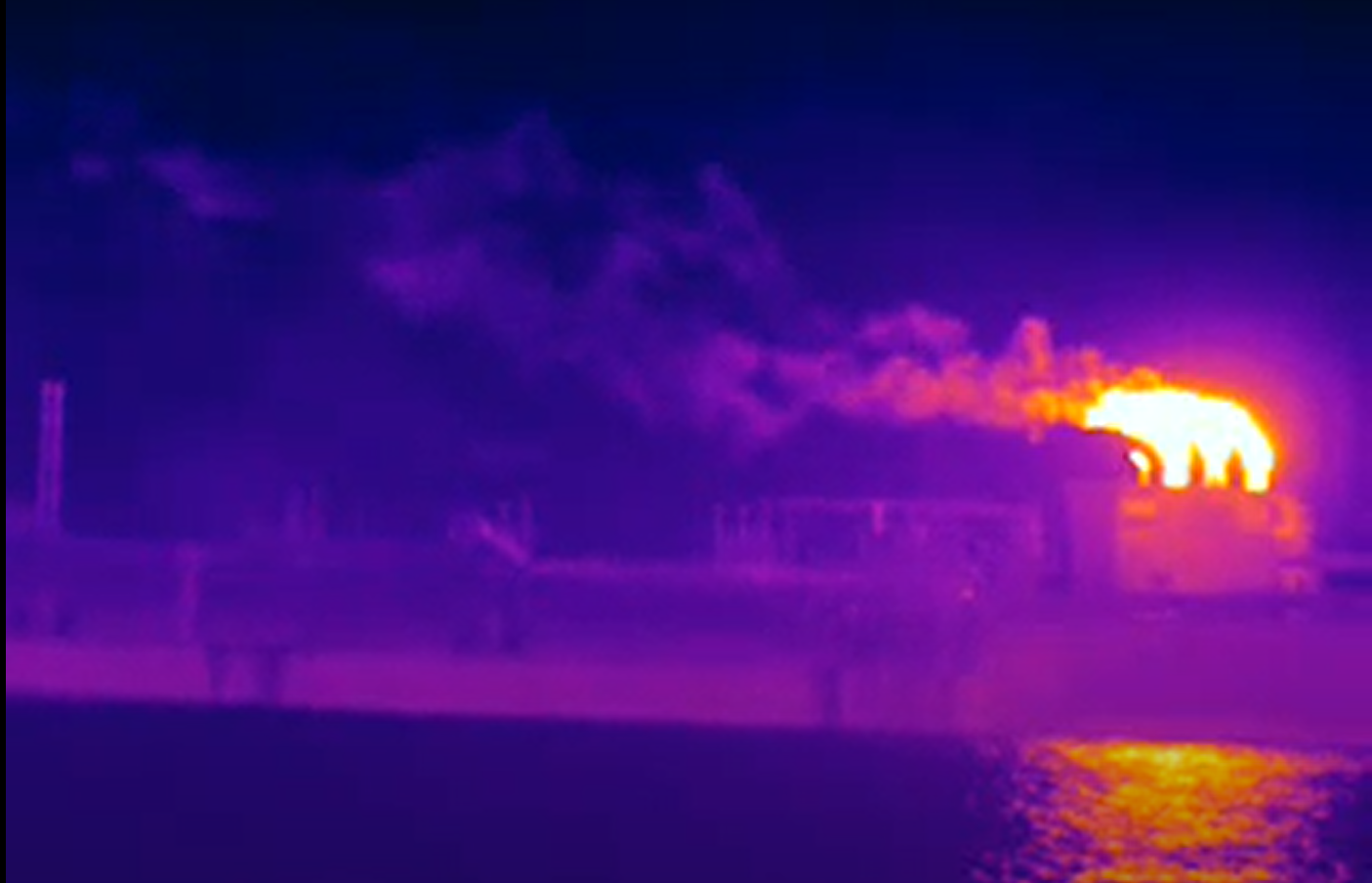 Both businesses and the European Commission must urgently stop investments into LNG
10
Biofuels: A costly waste
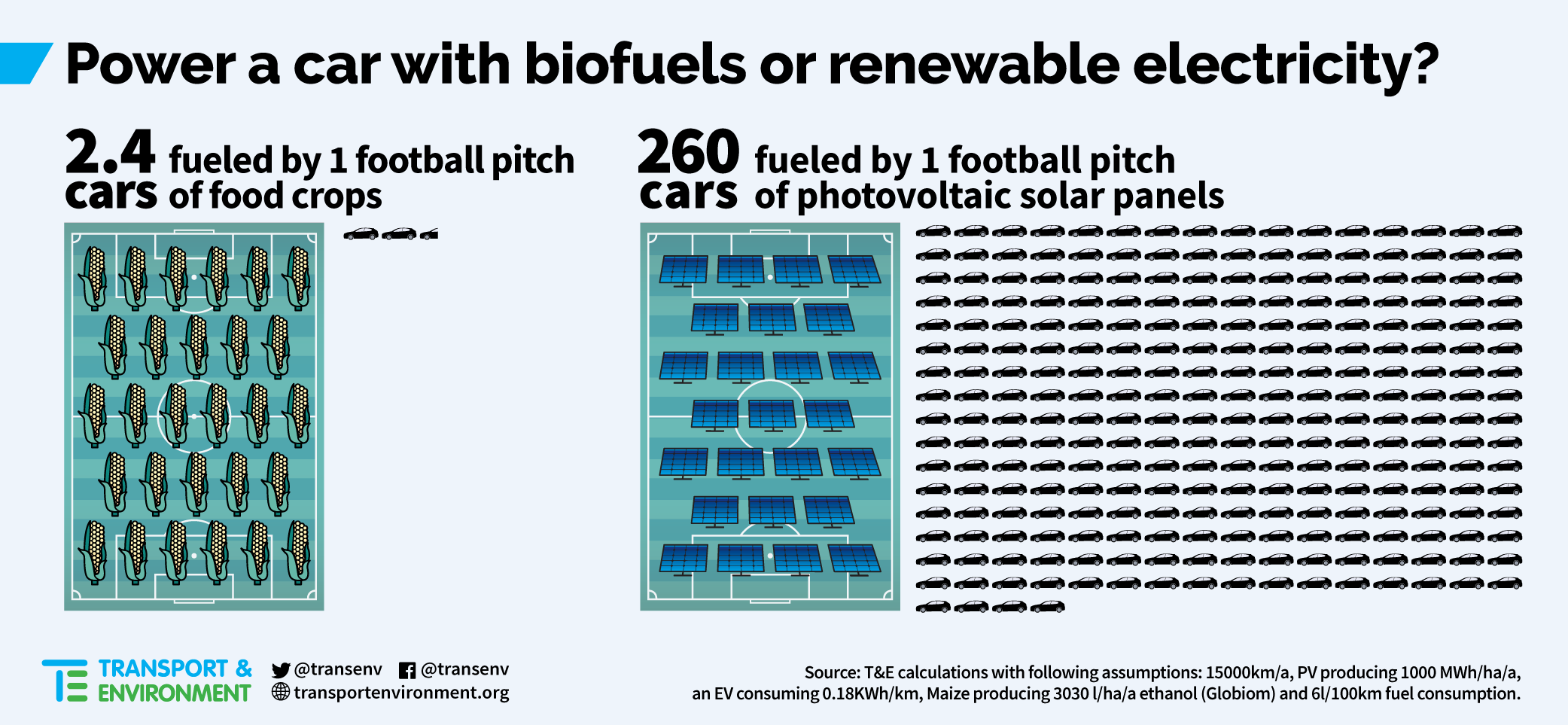 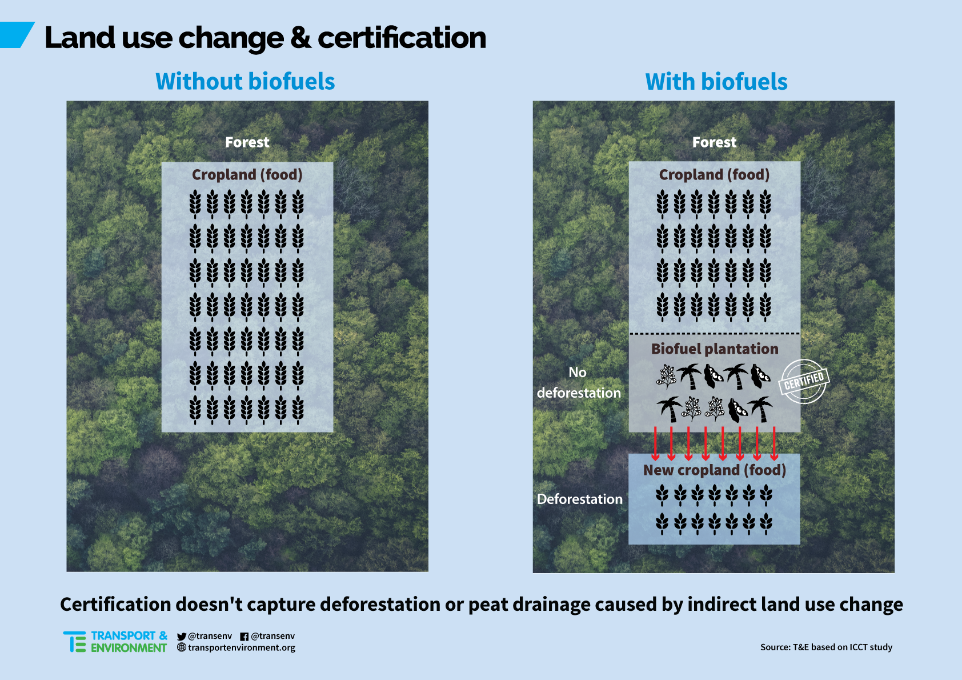 11
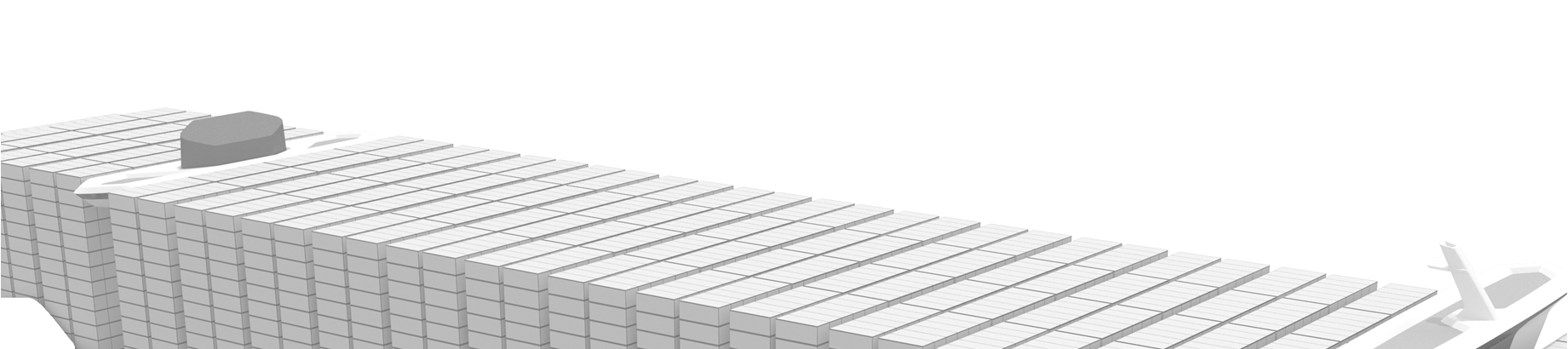 12
What are the scalable & sustainable technologies?
Hydrogen-derived e-fuels (ammonia/methanol)
Battery-electric
Hydrogen fuel-cells
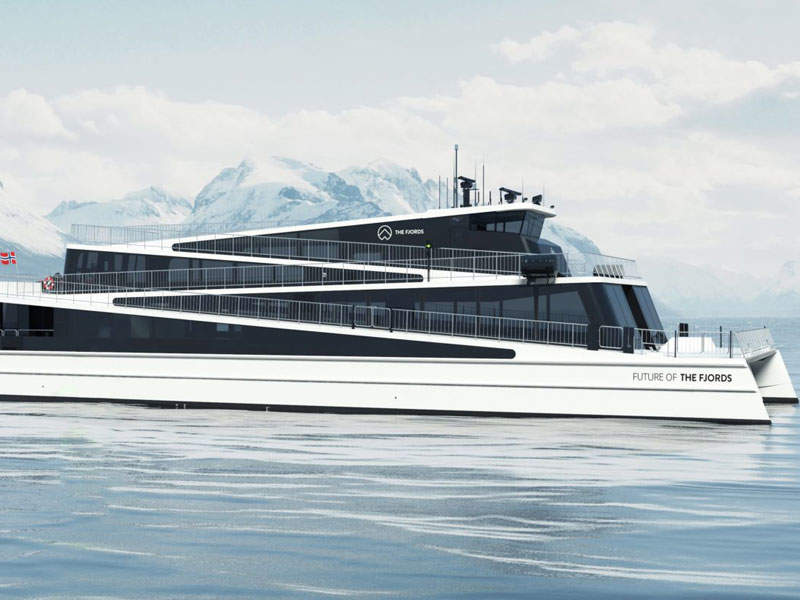 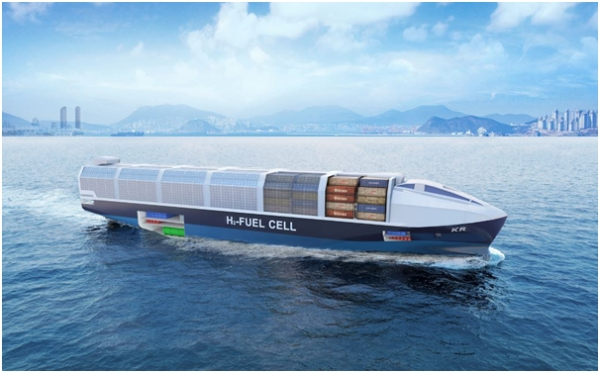 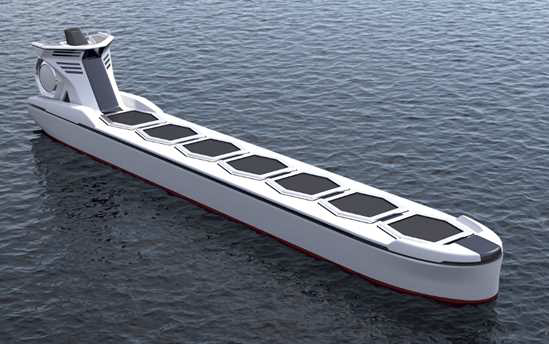 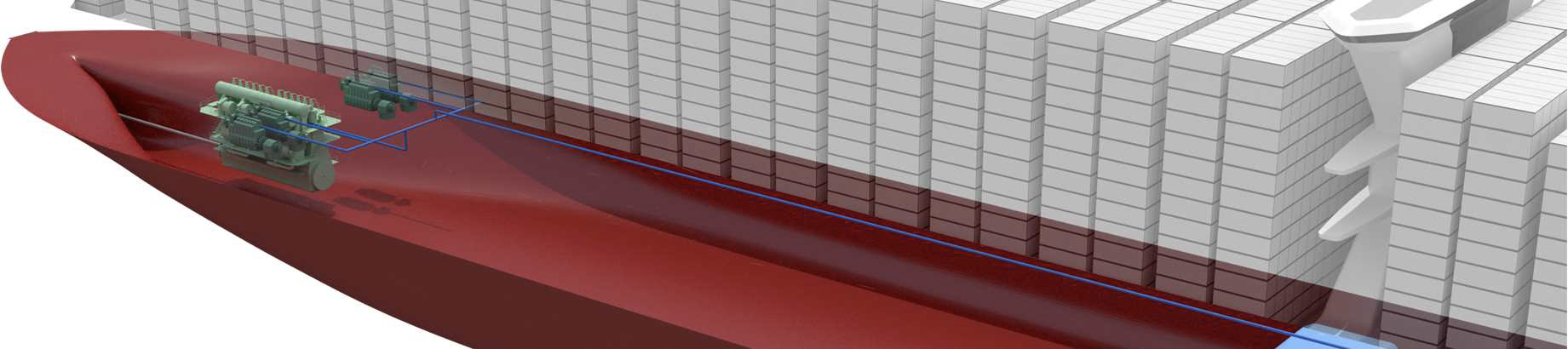 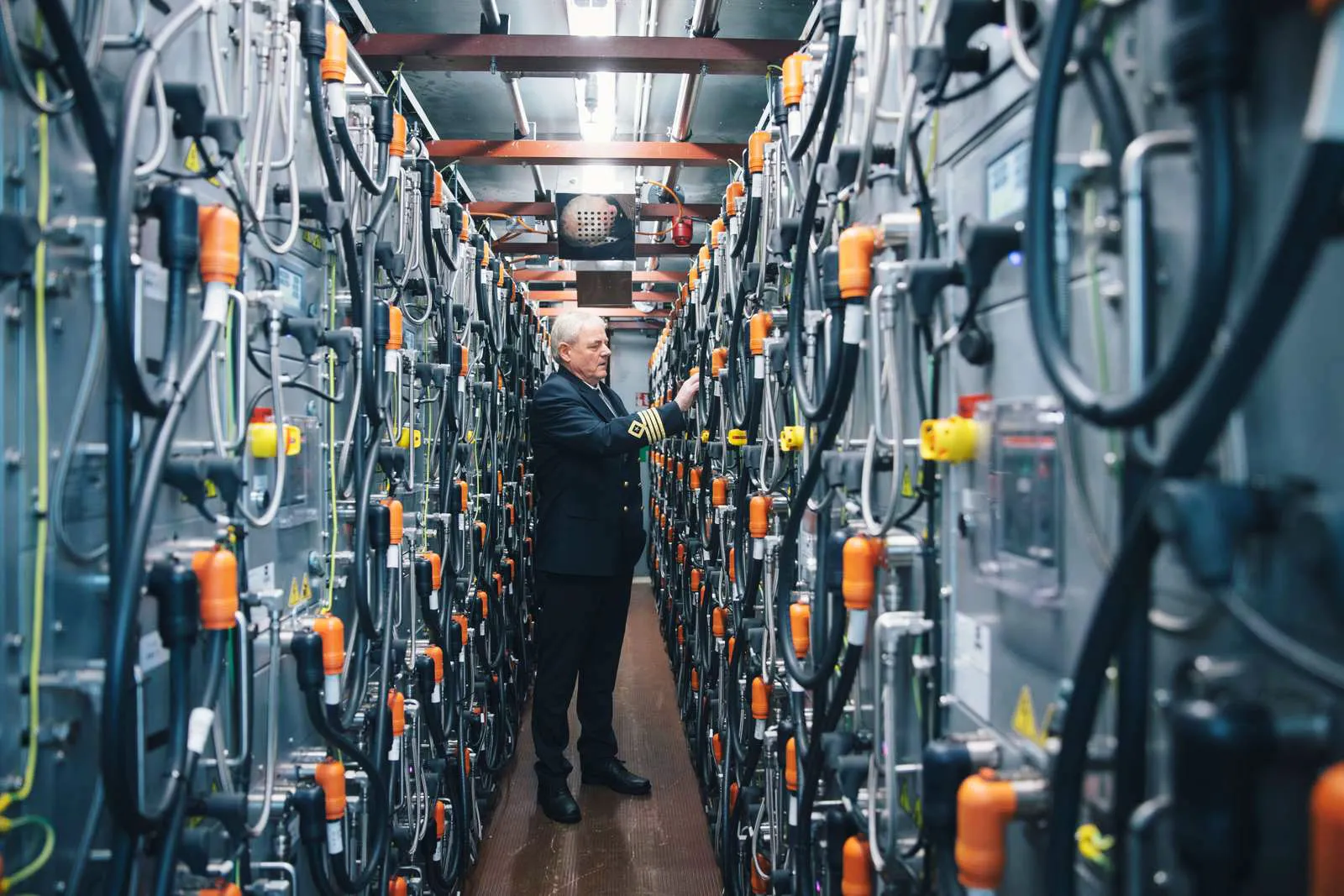 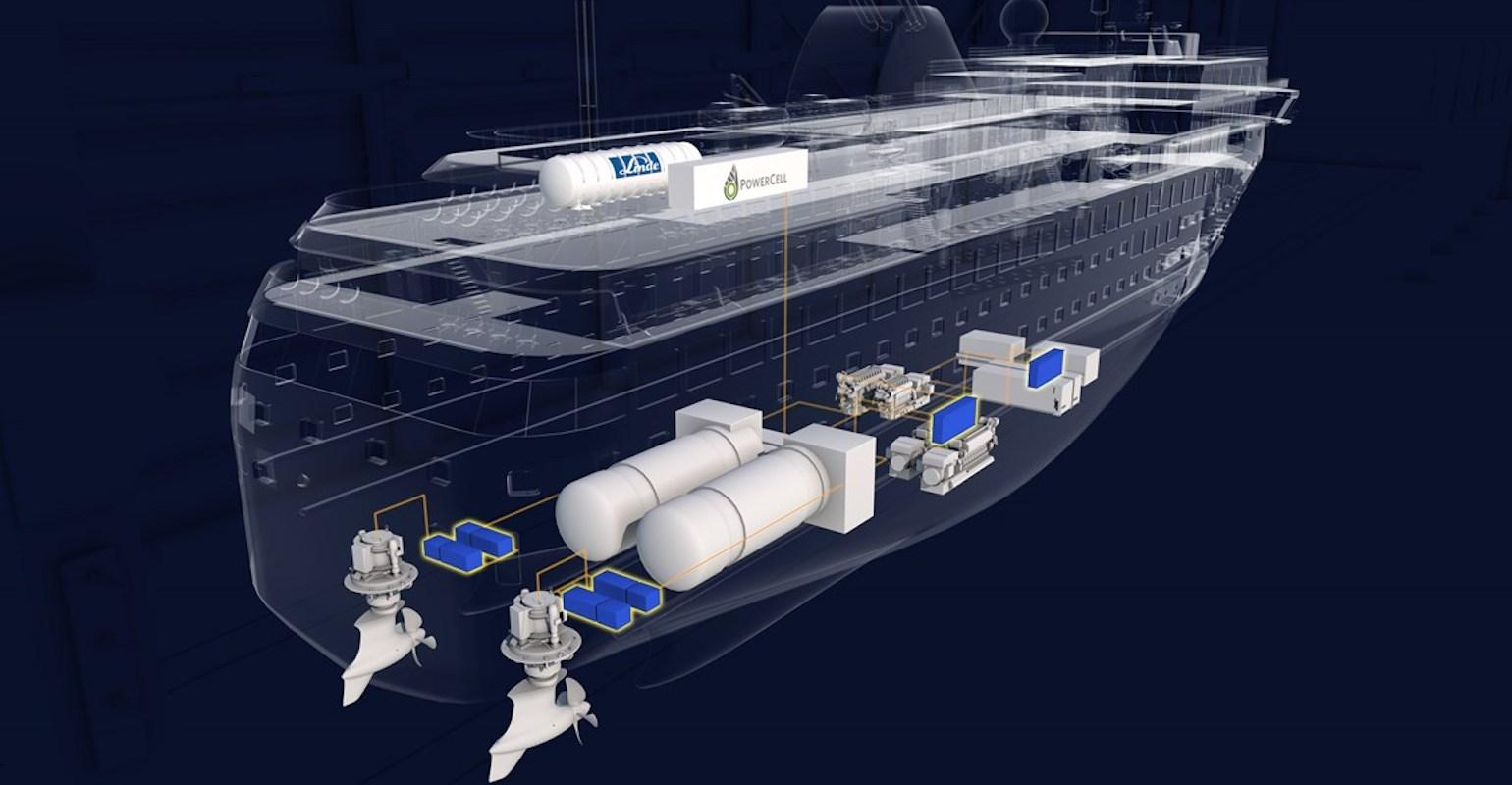 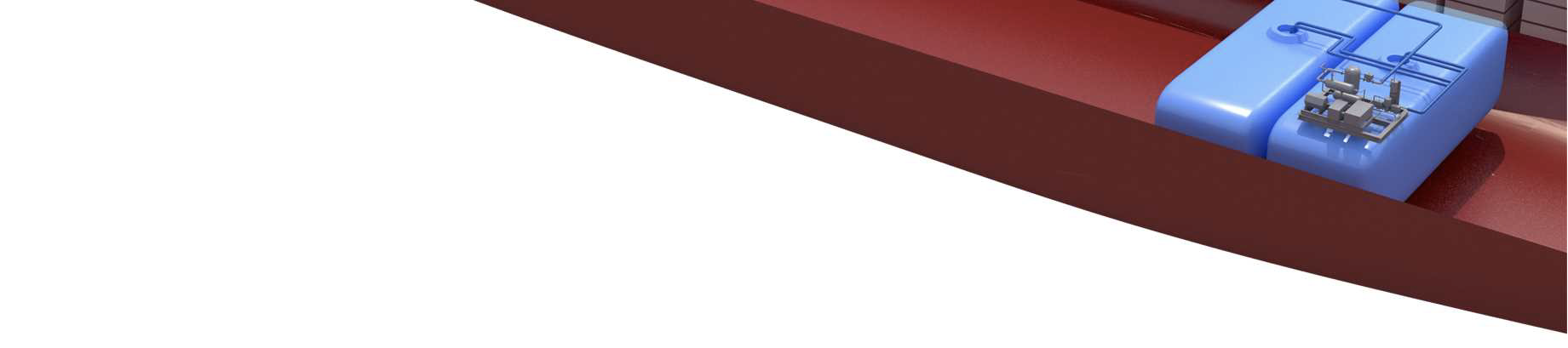 [Speaker Notes: Battery-electric: lack of density
Hydrogen: explodes
Ammonia: toxic (but most transported molecule)
Methanol: currently very difficult, energy-intensive and expensive to source sustainable CO2. Lots moving to methanol but there is a question of herd mentality, applying with EEDI and intentions

Key points:
The solutions that we are interested in are both sustainable and scalable in each shipping segment.
Small vessels (ferries) - battery electric more suitable - already happening
Mid-size and mid distance vessels - direct use of green hydrogen more suitable - DFDS ferry with 1500 km autonomy
Largest vessels - Ammonia produced from green hydrogen.]
13
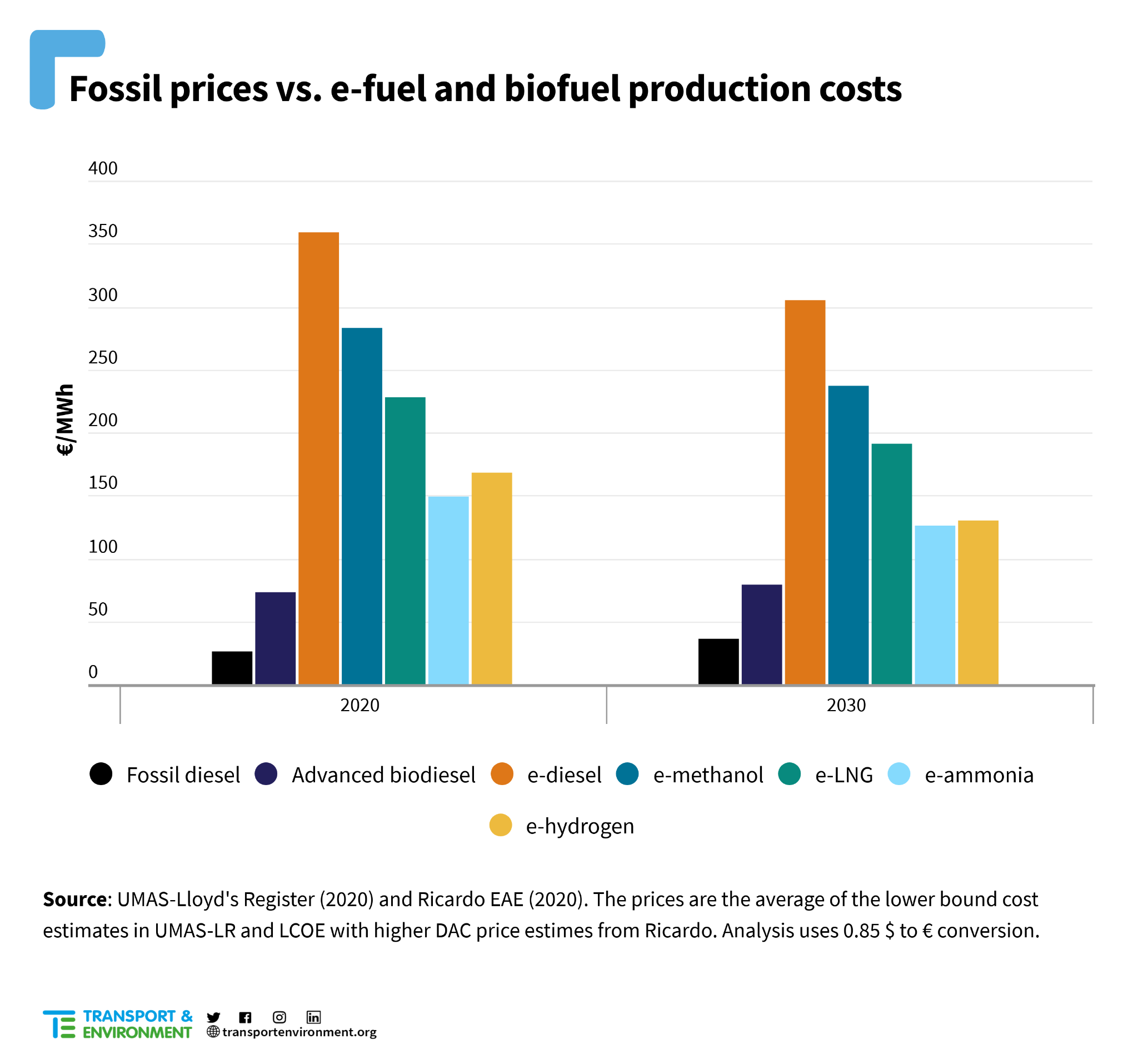 Scalable and sustainable fuels are much more expensive than their unsustainable competitors
14
Shipping’s energy transition
Shipping emissions: What’s the problem?

Fuels: A toxic debate?

The EU’s plan: Charting the course to zero-emission shipping
15
The EU’s plan
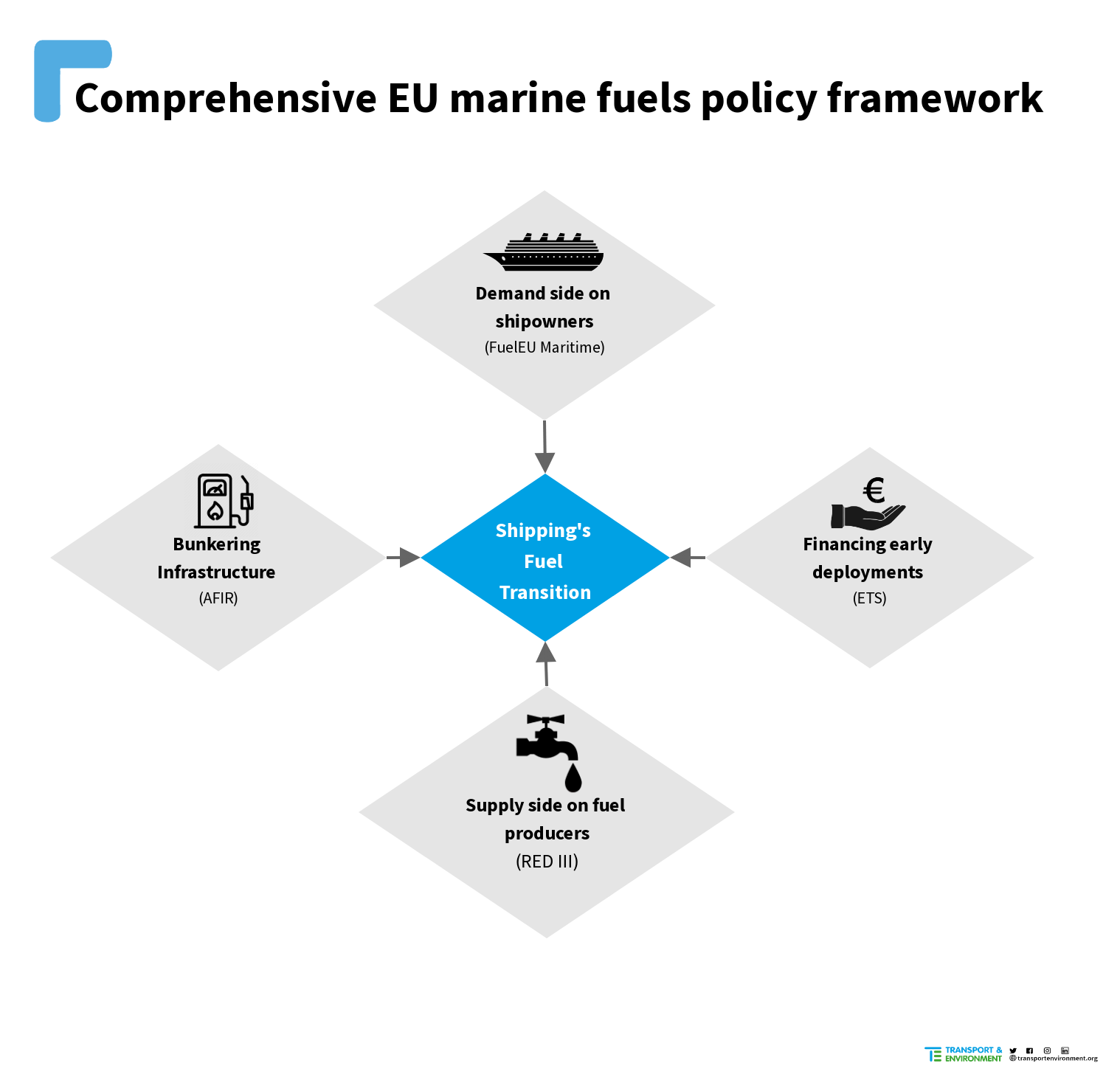 Financing and polluter pays: ETS (carbon market)

Clean fuel demand: FuelEU Maritime

Fuel producers: RED

Ports: AFIR
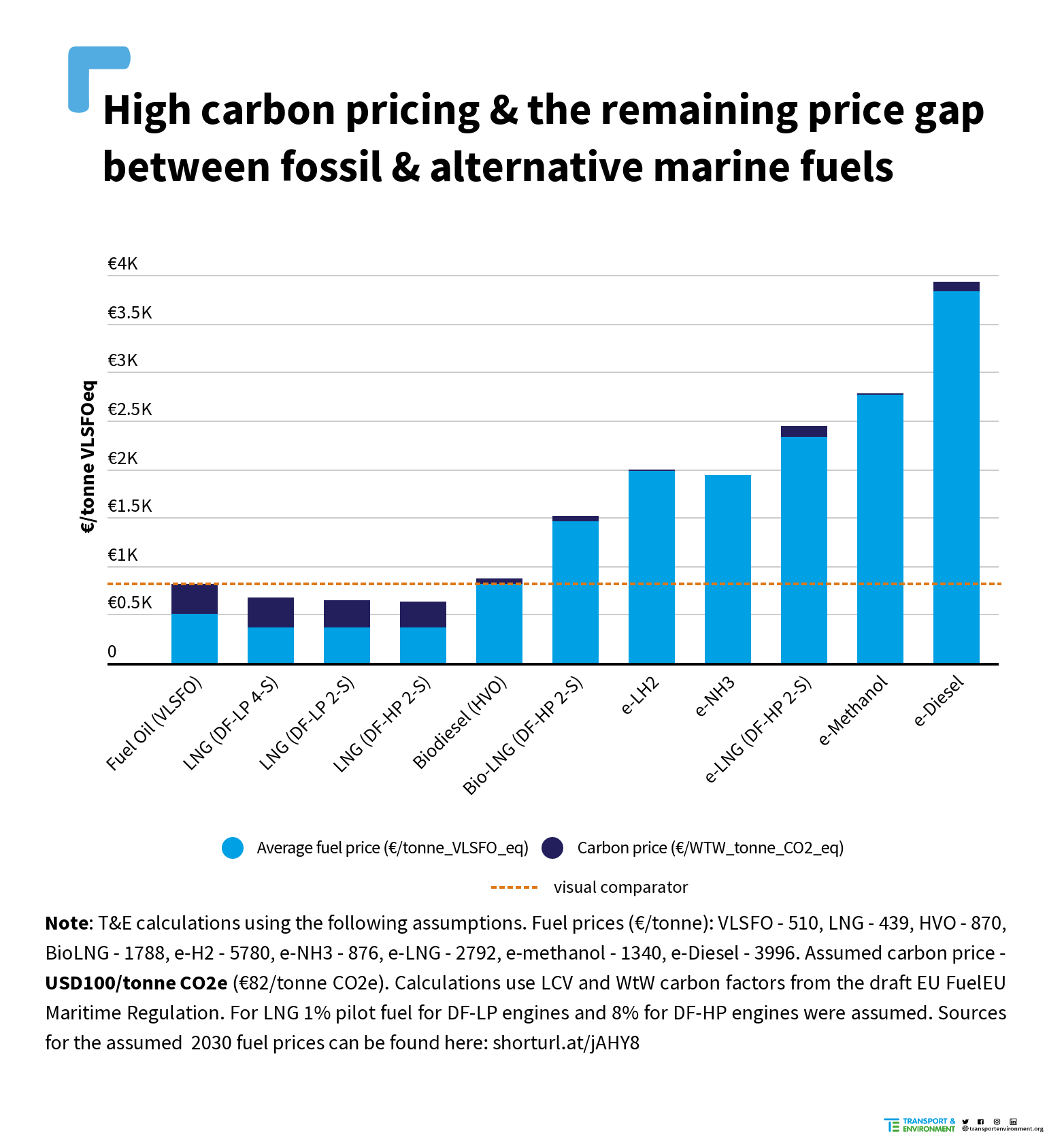 16
The ETS puts a price on pollution 

But… carbon pricing is not a silver bullet
17
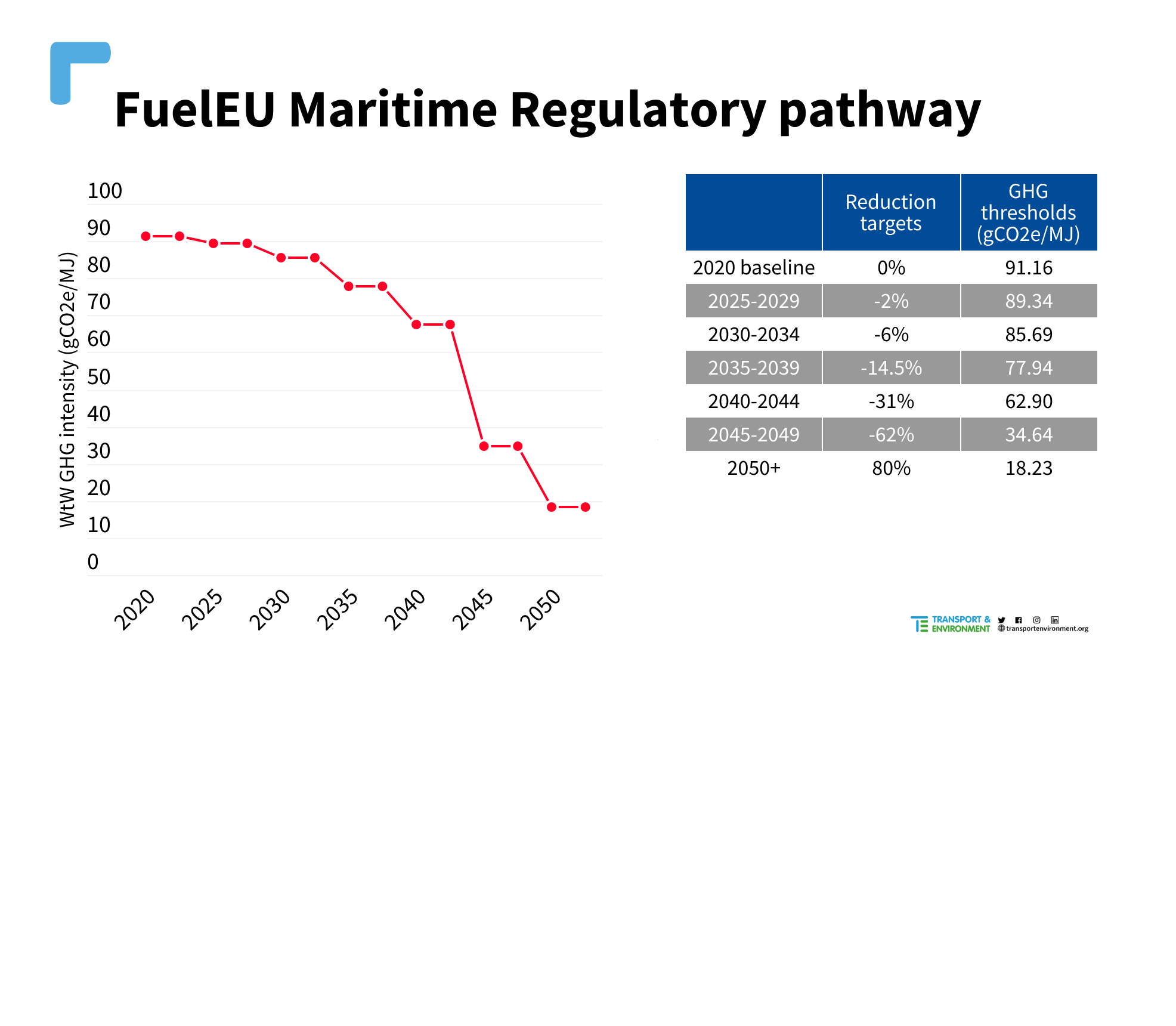 Baseline
But the Commission’s  targets are not aligned with Paris Agreement goals
End goal
[Speaker Notes: Trajectory doesn’t lead shipping to climate goals]
18
The EU’s Plan: supporting the right fuels
FuelEU includes targeted support for e-fuels
Battery-electric
Hydrogen fuel-cells
Green ammonia/methanol
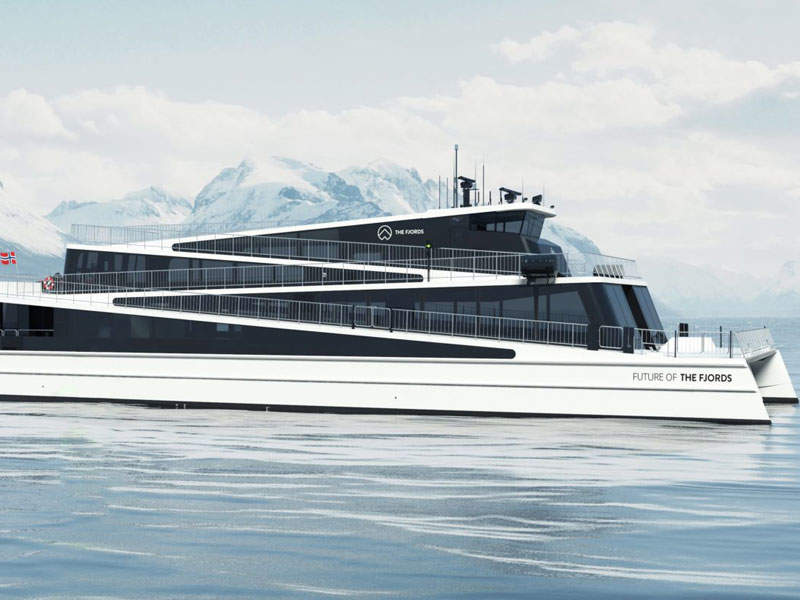 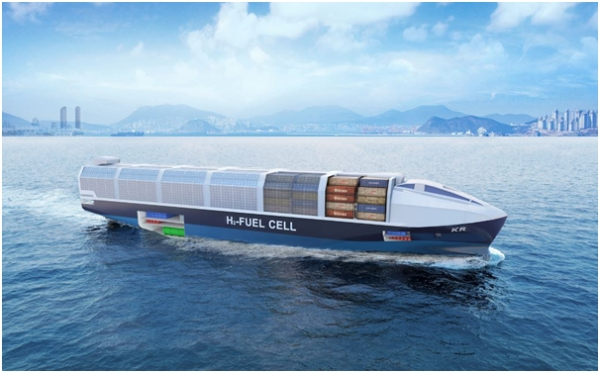 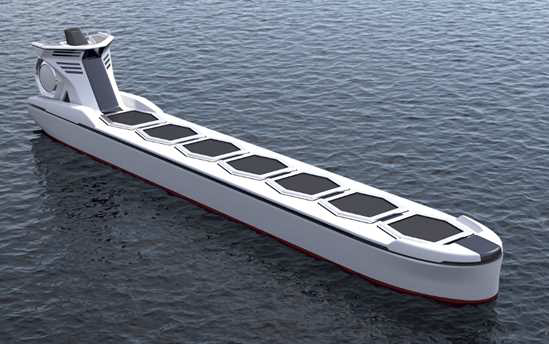 The EU’s Plan: Exemptions undermine EU’s climate objectives
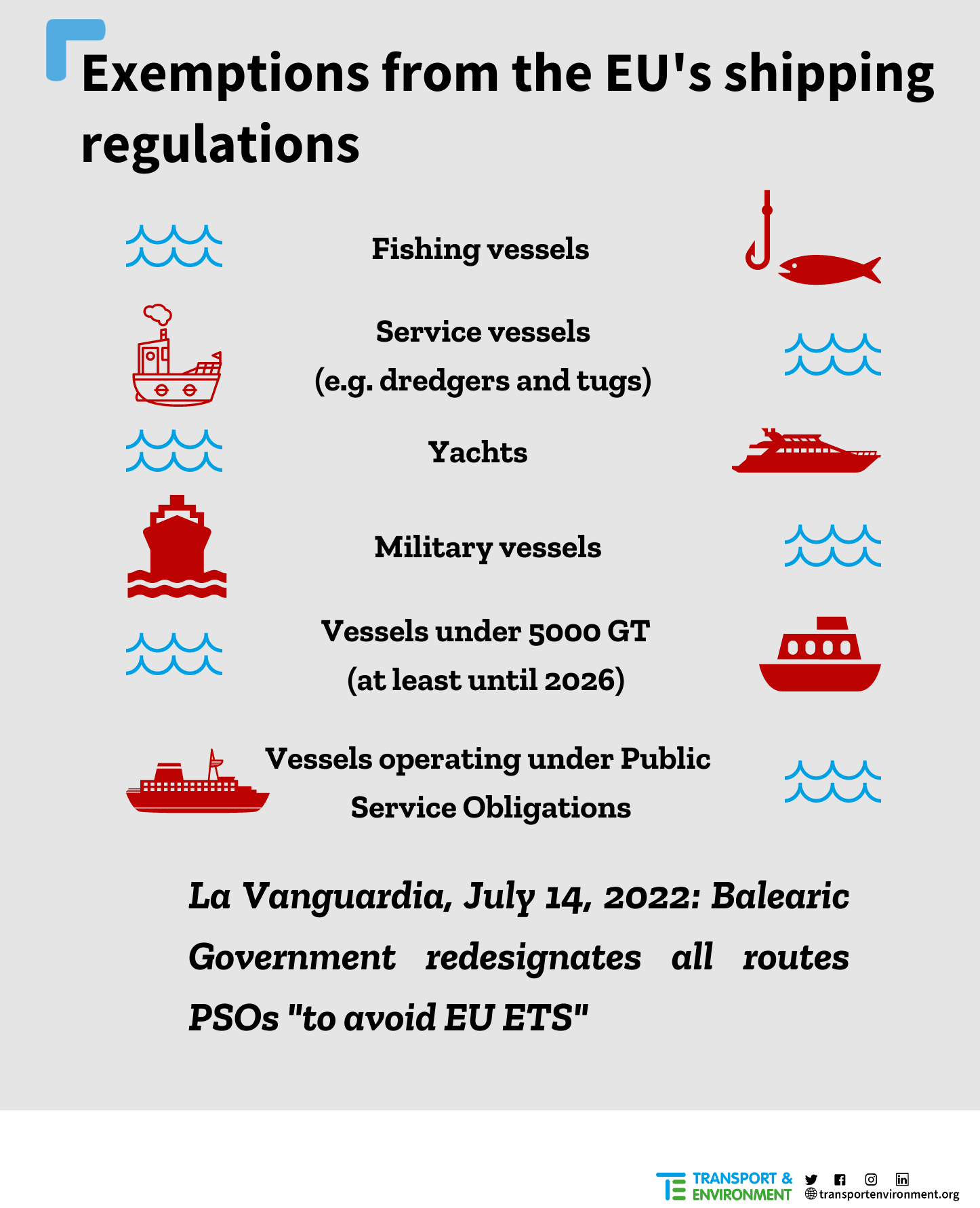 EU must put in place a credible plan to phase-out fishing emissions starting with monitoring (MRV), which also protects biodiversity and takes an ecosystem approach
20
The EU’s Plan: too expensive?
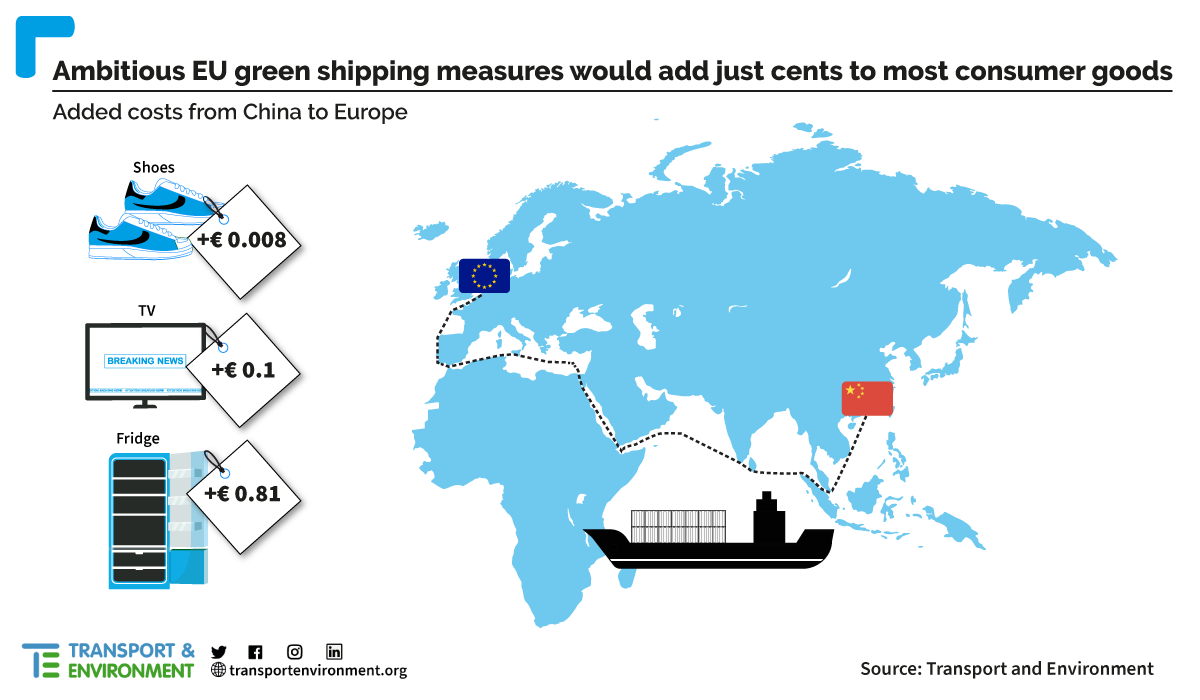 Most ambitious EU shipping climate policies would add a just few cents to consumer goods
21
The EU’s Plan: Regional policy, global results
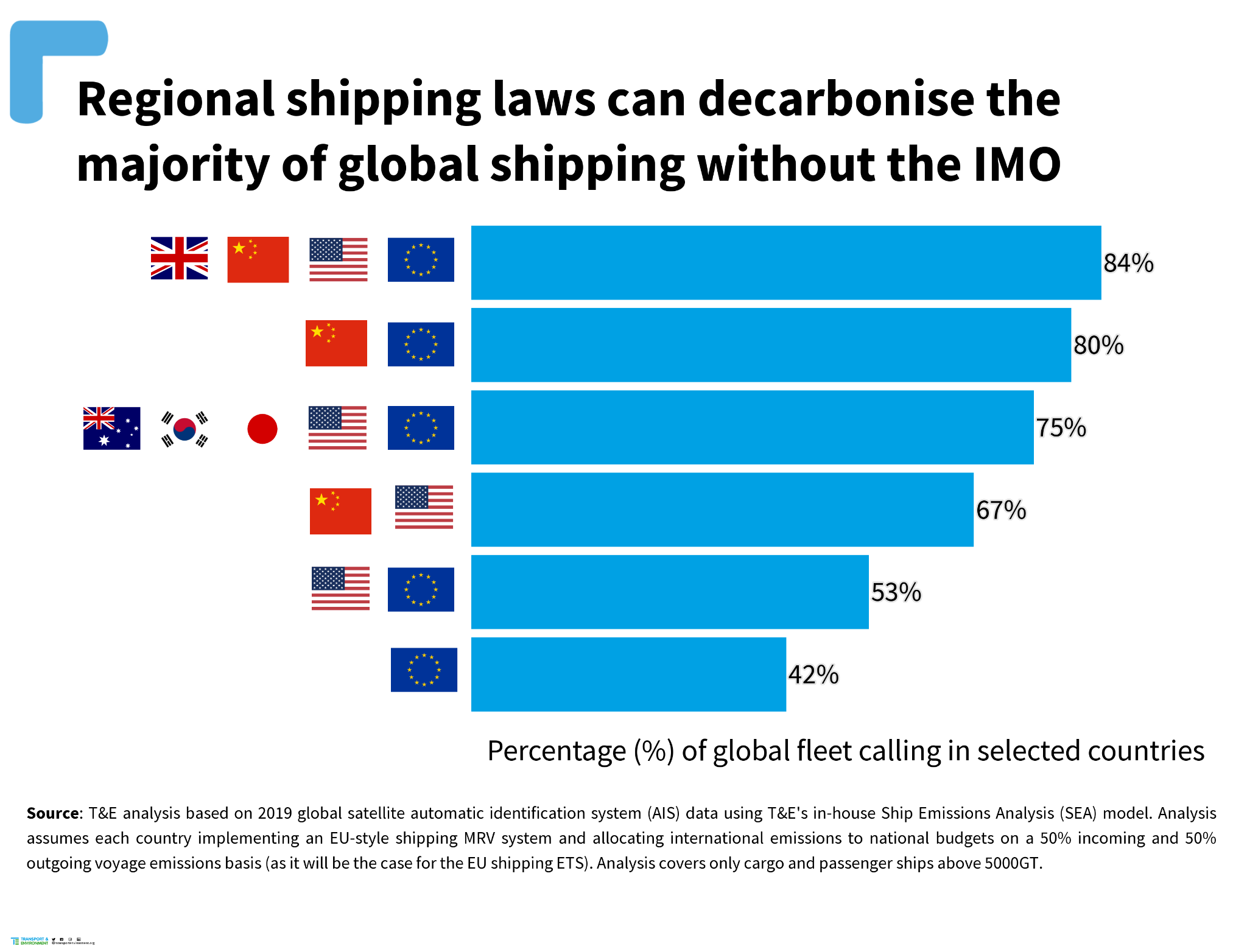 22
Shipping’s energy transition
The European Commission and businesses must stop support in the wrong fuels (biofuels and LNG) for all shipping and fishing vessels

The EU’s shipping climate plan is a good start with the correct signals for sustainable and scalable fuels that will have global impact

The plan must now be extended to all shipping emissions, including fishing
23
Jacob Armstrong
Sustainable Shipping Officer
Transport & Environment